Кутейниковское сельское поселение
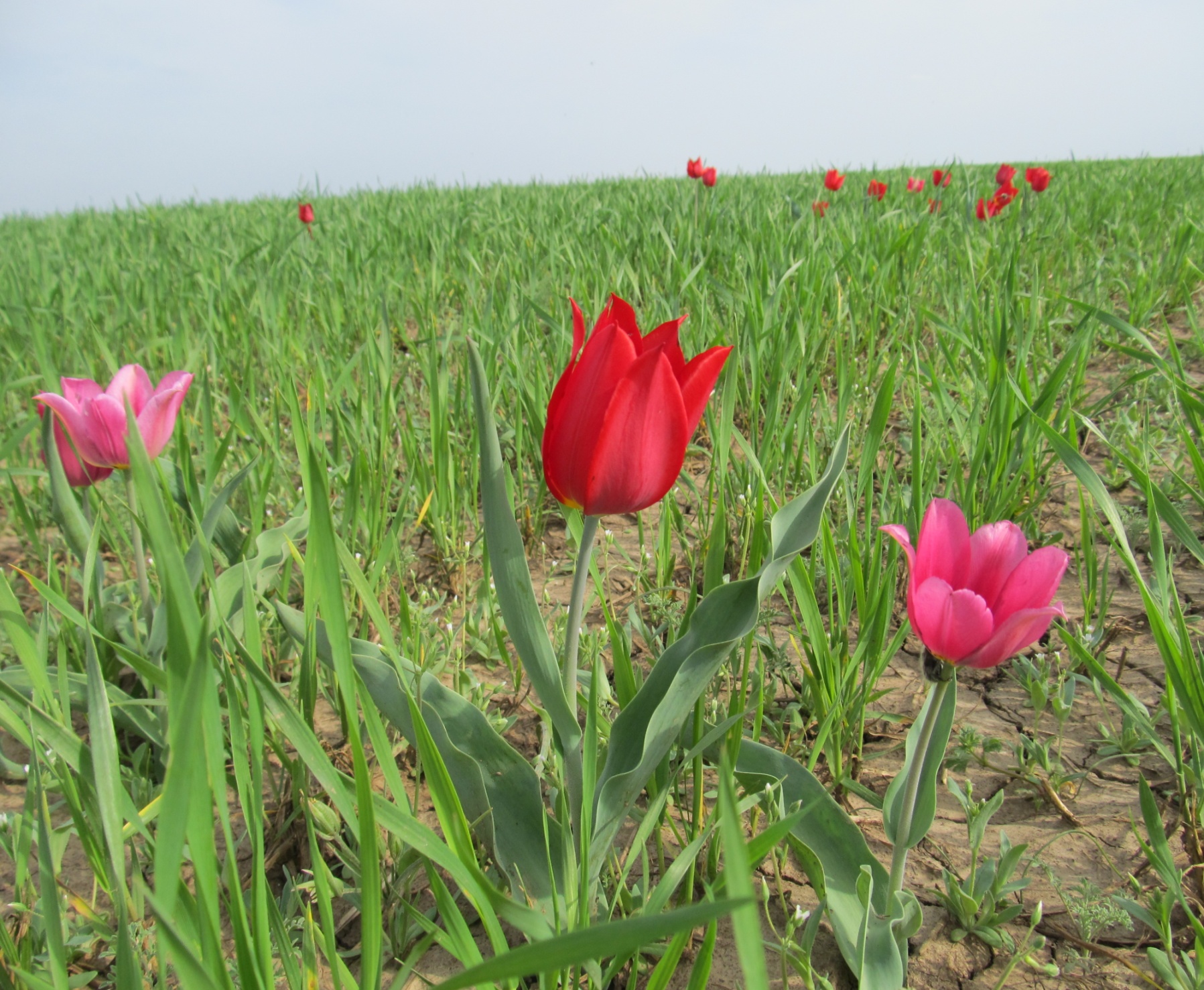 Исполнение бюджета Кутейниковского сельского поселения Зимовниковского района за 2023 год
Направления бюджетной и налоговой политики
Кутейниковское сельское поселение
Совершенствование налоговой политики и нормативно – правового регулирования бюджетного процесса в Кутейниковском сельском поселении
Обеспечение сбалансированности местного бюджета
Предоставление качественных муниципальных
услуг
Увеличение собираемости 
налогов
Формирование и исполнение местного бюджета на основе муниципальных программ Кутейниковского сельского поселения
Кутейниковское сельское поселение
Местный бюджет
в 2023 году сформирован и исполнен в программной структуре расходов на основе утвержденных Администрацией Кутейниковского сельского поселения 
10 муниципальных программ.
На их реализацию в 2023 году было направлено 18028,3 тыс. рублей или 98,4 процента всех расходов местного бюджета.
Обеспечение сбалансированности местного бюджета
Кутейниковское сельское поселение
Бюджету Кутейниковского сельского поселения предоставлено 7956,4 тыс.рублей безвозмездных поступлений из бюджетов других уровней. В их числе дотации в сумме 3767,0 тыс.рублей.
Просроченная кредиторская задолженность по расходам бюджета Кутейниковского сельского поселения на 01.01.2024 года отсутствует.
  Муниципальный долг на 01.01.2024 года отсутствует.
 Бюджет Кутейниковского сельского поселения исполнен с дефицитом в сумме 1 315,4 тыс.руб.
Динамика основных показателей бюджета Кутейниковского сельского поселения
Кутейниковское сельское поселение
Исполнение бюджета Кутейниковского сельского поселения за 2023 год по налоговым доходам
Кутейниковское сельское поселение
Объем налоговых и неналоговых доходов местного бюджета в 2023 году составил 9 040,5 тыс.рублей
Кутейниковское сельское поселение
Динамика собственных доходов местного бюджета                                                            тыс.рублей
Кутейниковское сельское поселение
Структура расходов местного бюджета в 2023 году                                        тыс.рублей
Кутейниковское сельское поселение
18312,3
Динамика расходов бюджета Кутейниковского сельского поселения
Кутейниковское сельское поселение
Расходы на реализацию муниципальных программ Кутейниковского сельского поселения в 2023 году
Кутейниковское сельское поселение
Структура расходов  Кутейниковского сельского поселения на культуру и спорт в 2023 году – 4828,6 тыс.рублей
Кутейниковское сельское поселение
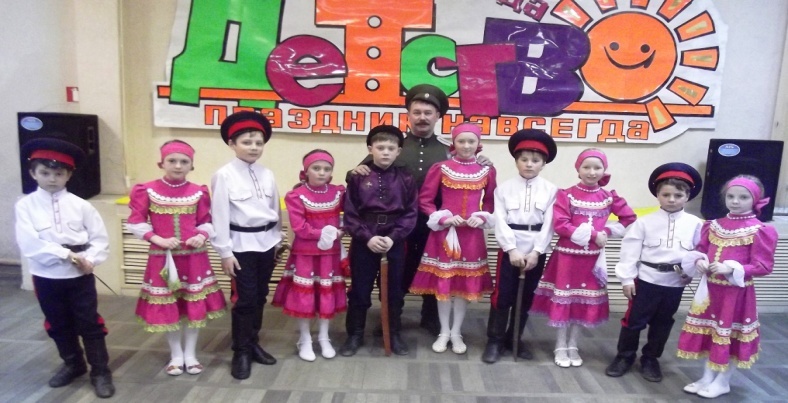 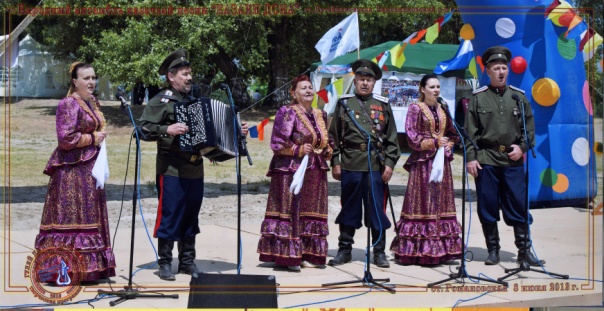 ОСНОВНЫЕ (ЗНАЧИМЫЕ) НАПРАВЛЕНИЯ РАСХОДОВ  КУТЕЙНИКОВСКОГО СЕЛЬСКОГО ПОСЕЛЕНИЯ В 2023 ГОДУ
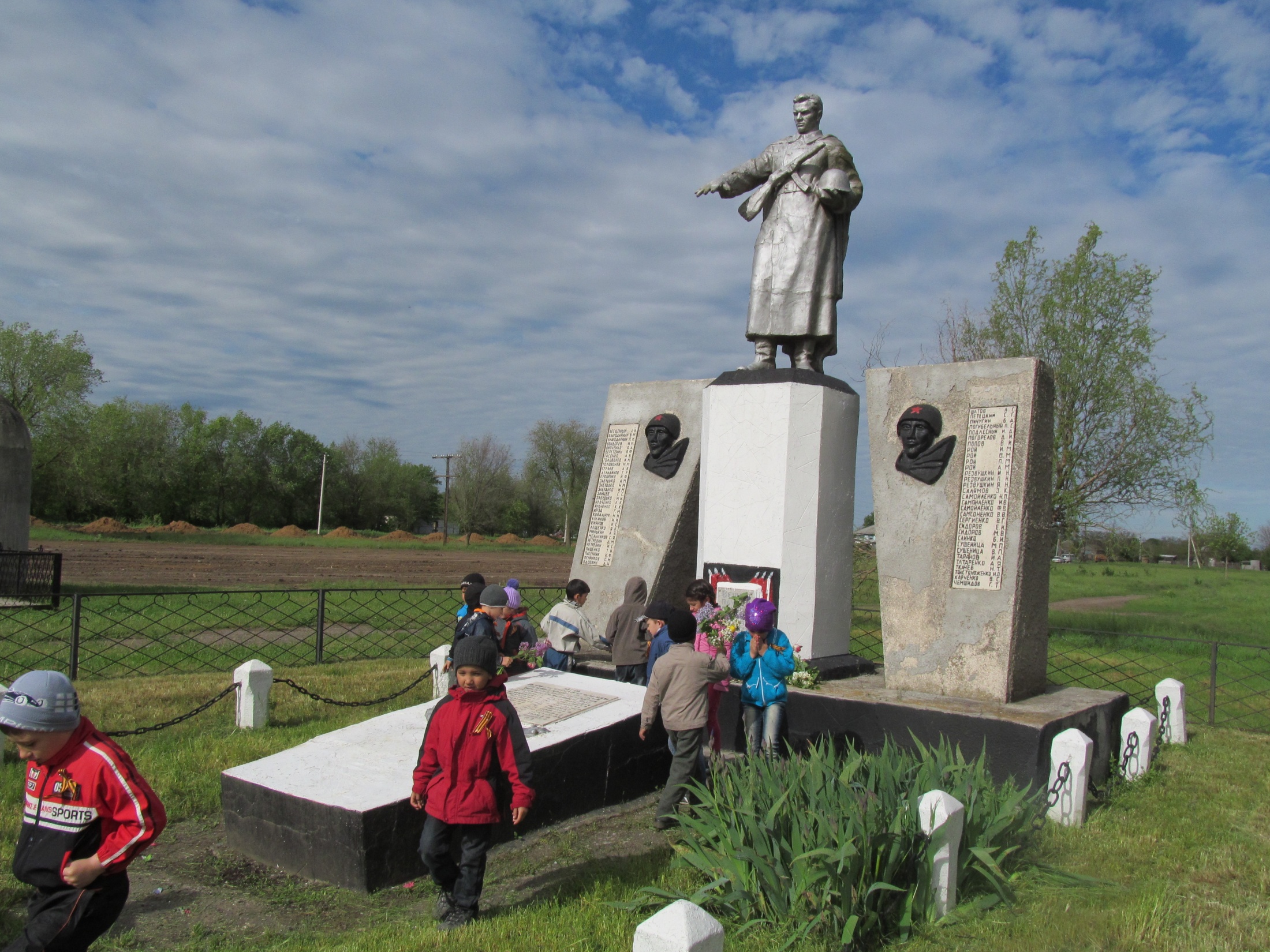 Кутейниковское сельское поселение